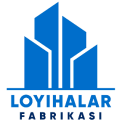 “Конвейер тасмаларини ишлаб чиқариш"
Лойиҳа тавсифи
Лойиҳа манзили
Лойиҳанинг иқтисодий кўрсаткичлари
Лойиҳанинг харажатлар тақсимоти
Қашқадарё вилояти, Қарши шаҳри
Конвейерлар – 
тўкма, донали, бўлак-
бўлак, юк ёки 
буюмларни асосан 
қисқа, баъзан узоқ ,
масофага узлуксиз 
ва бир хил маромда 
ташийдиган машина. 
Конвейер тасмалари 
турли материаллардан 
тайёрланади: каучокли 
тасма, ипли тасма, 
термопластикли тасма 
ва симли тасма. Ушбу 
лойиҳанинг қуввати 
бир йилда қуйидагича:
1 267 200 метр
конвейер тасмалари
Конвейер
Ўз-ўзини қоплаш (PP)
Бино қуриш
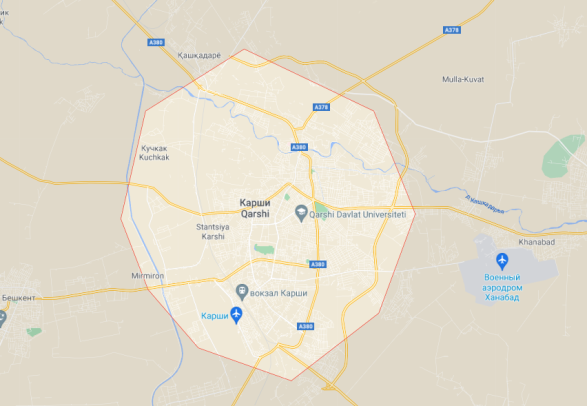 270 минг
  $
29 ой
Ички даромадлилик даражаси(IRR)
Айланма маблағ
Соф жорий қиймат (NPV)
Ускуналар
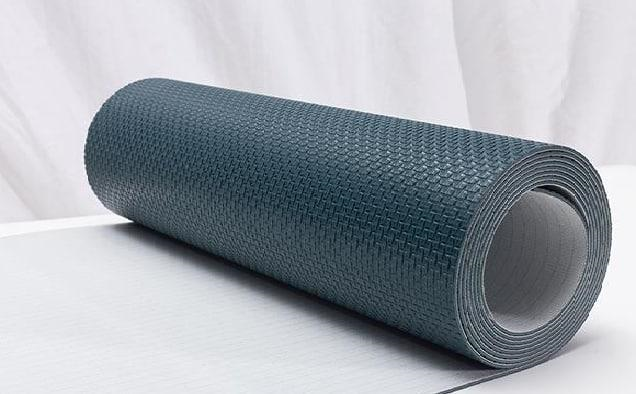 3,2 млн
   $
990 минг
   $
3.7 млн
     $
32,8%
Бошқа харажатлар
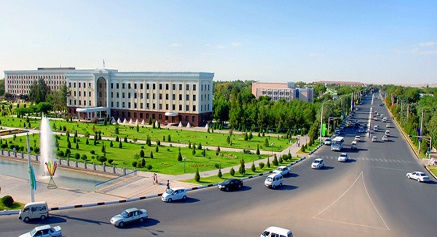 122,5 минг
   $
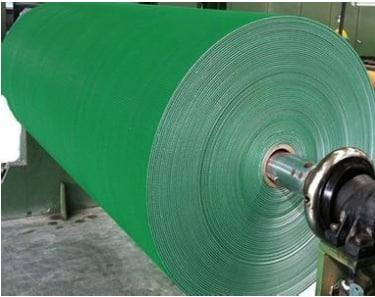 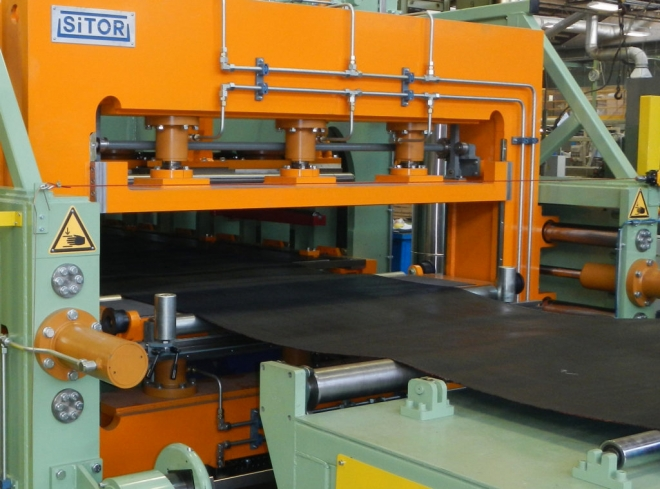 Ишчи ўрин сони
Ўз маблағи
47 нафар
0.0
Лойиҳа қиймати
Млн $
4,6
Ишга тушиш вақти
Банк кредити
Млн $
2021-2022
4,6
Млн $